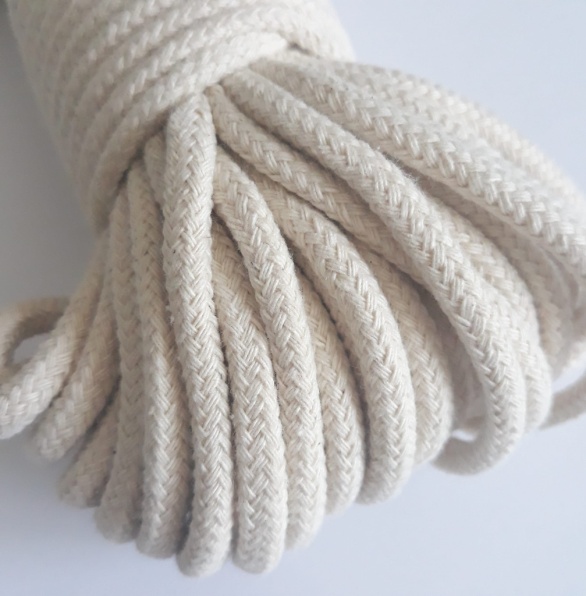 Welkom bij de online workshop!
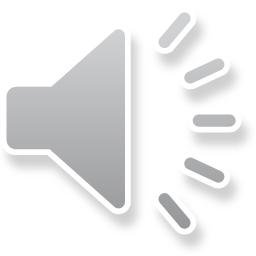 16 april 2021
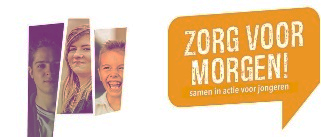 Fijn dat u meedoet!
Hiermee steunt u de Jeugdwerkactie
‘Zorg voor morgen!’
U MAAKT IN 12 STAPPEN 
EEN LEUKE MACRAMÉHANGER
U KRIJGT BIJ ELKE STAP VOLDOENDE TIJD …
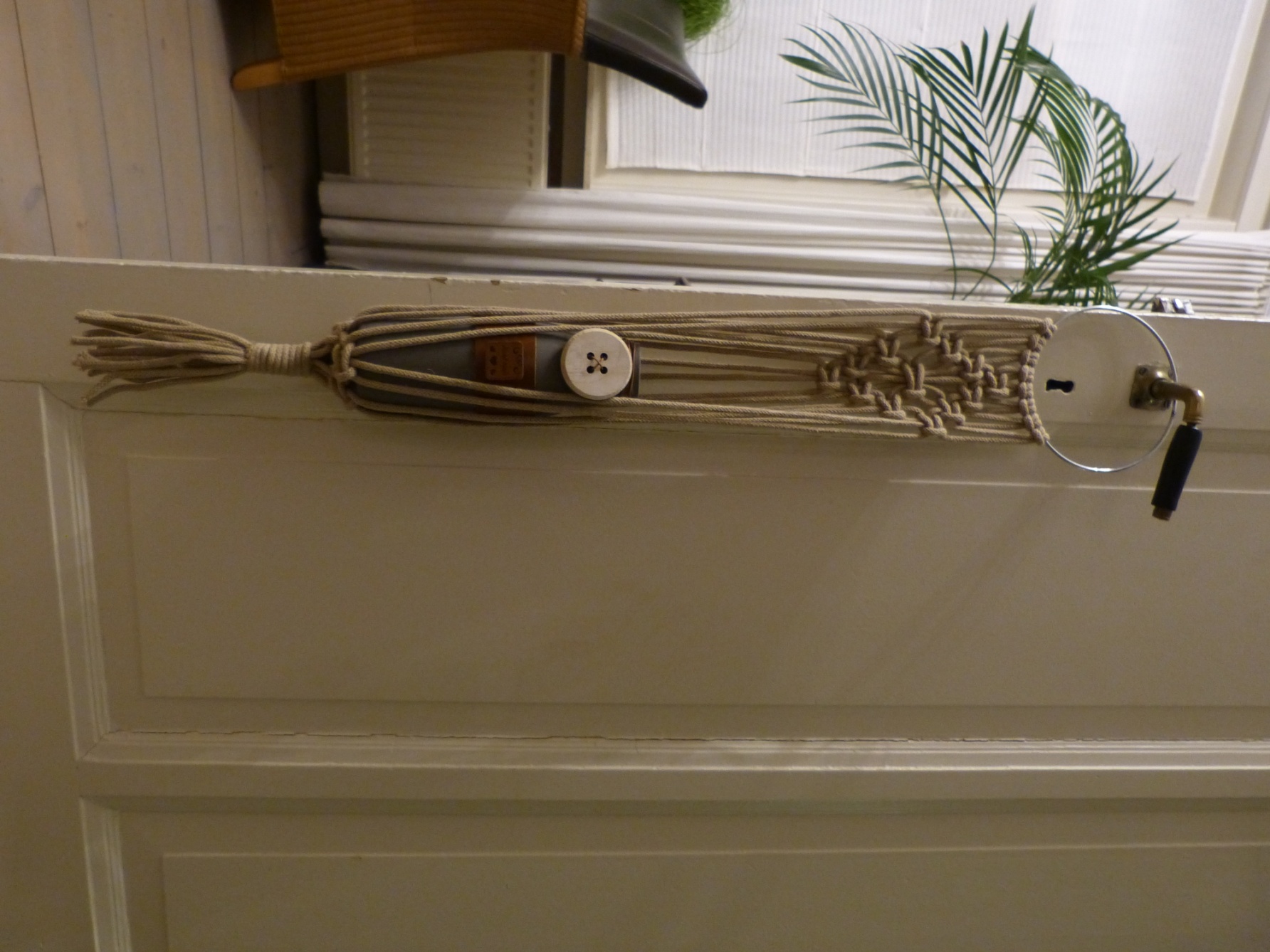 BENT U ER KLAAR VOOR?
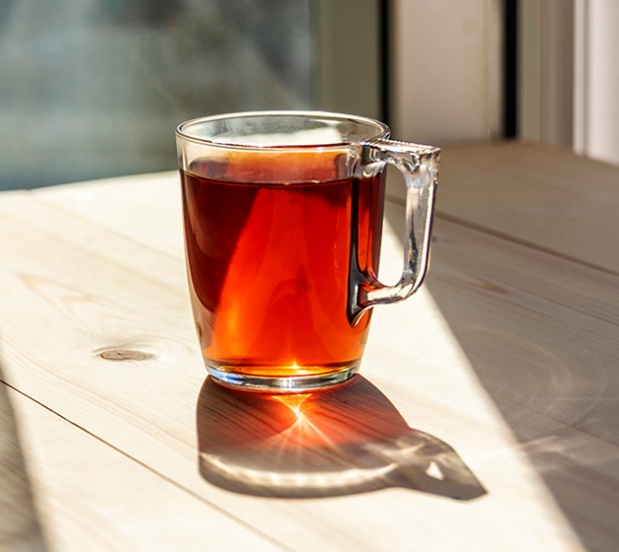 Staat de koffie al klaar?
Gezellig theetje?
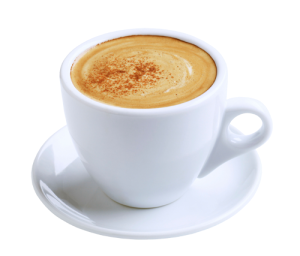 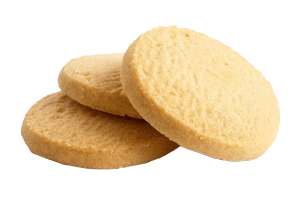 Koekje erbij…..

Tijd om te beginnen!
Staat alles klaar wat u nodig heeft?
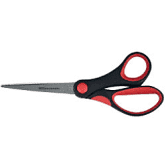 SCHAAR
CENTIMETER
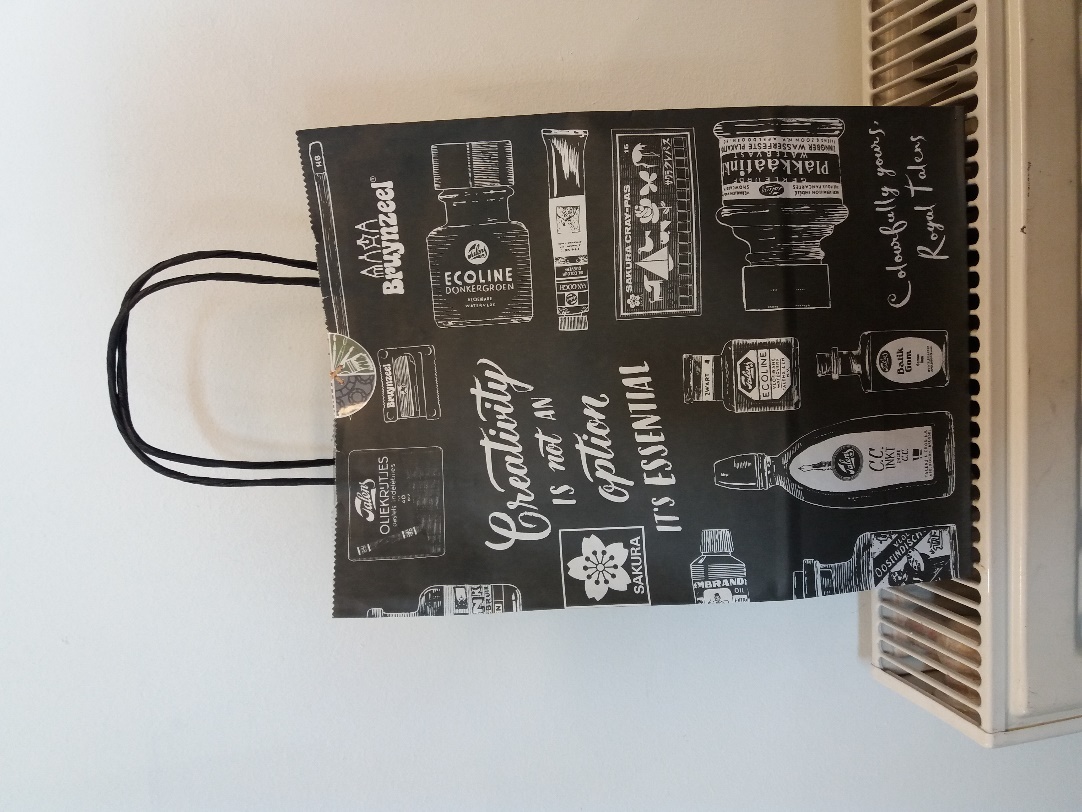 PAKKETJE
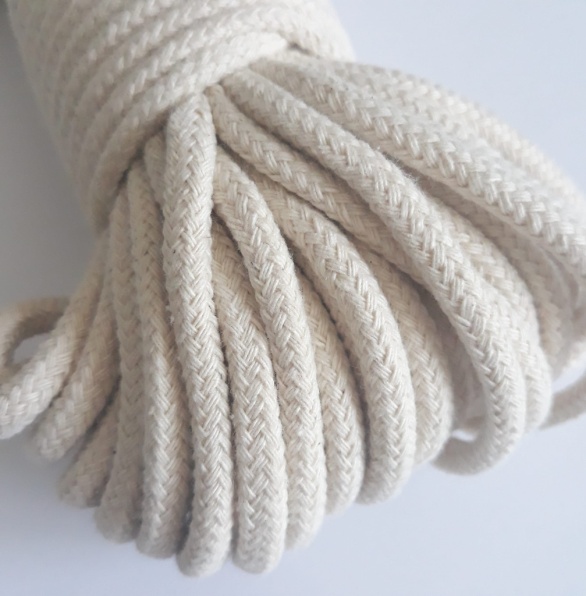 . . . de online workshop!
Stap 1
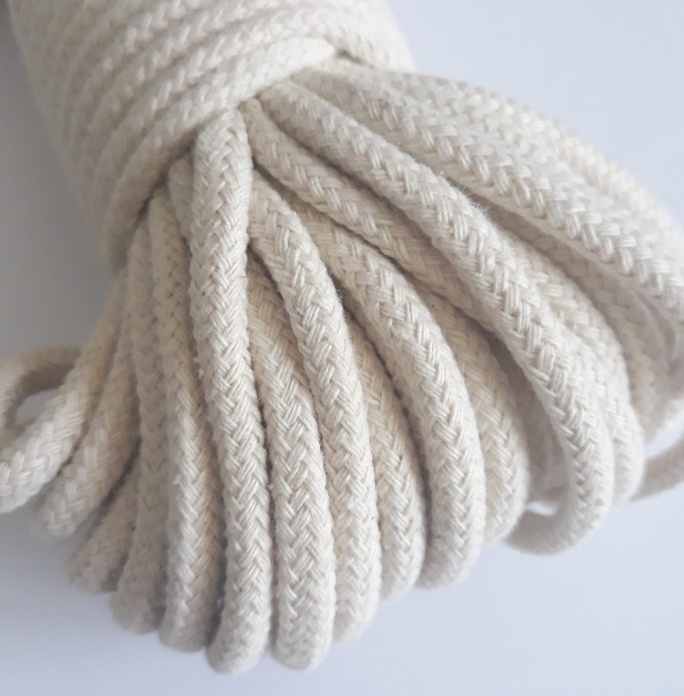 U kunt aan de slag….
Stap 1:
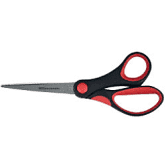 KNIP 

1 STUK KOORD 
VAN 1,5 METER
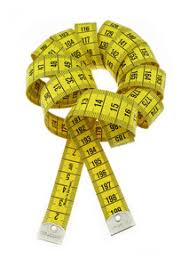 Houd dit stuk koord apart
U gebruikt dit bij stap 10
Vervolg stap 1:
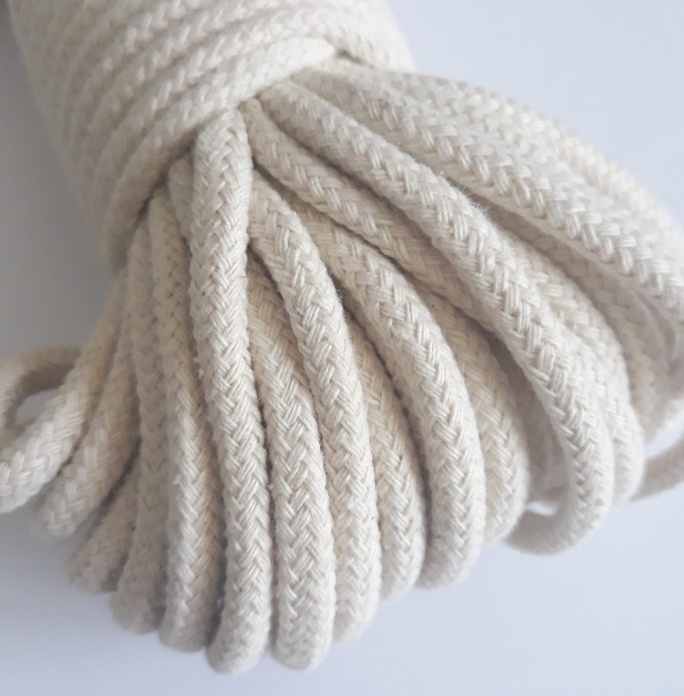 DE REST VAN DE BOL
DEELT U IN 8 GELIJKE STUKKEN
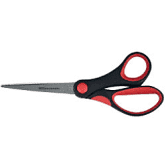 Doe het zo:

Wikkel eerst de bol helemaal af

Vouw de hele draad één keer dubbel (= 2 gelijke delen)
Vouw nog een keer dubbel (= 4 gelijke delen)
Vouw daarna nog een keer dubbel (= 8 gelijke delen)
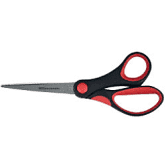 Knip de uiteinden door: nu heeft u 8 gelijke stukken koord
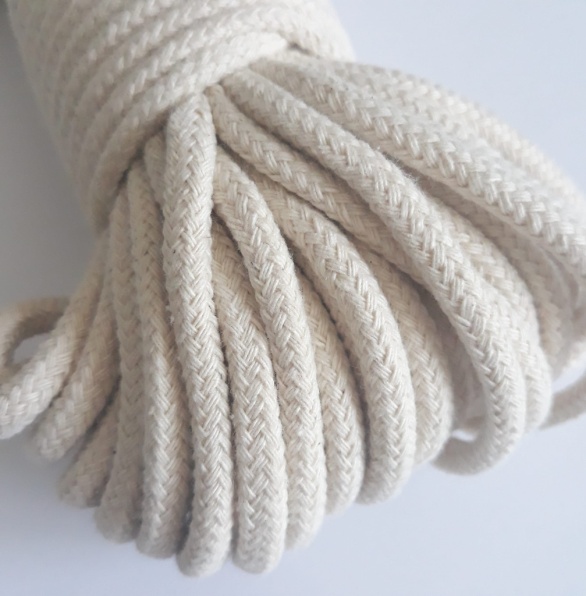 . . . de online workshop!
Stap 2
IN HET GROENEFOLIE-ZAKJEVINDT U ALLE BENODIGDHEDEN
Stap 2:
Bevestig de koorden
met een opzetlus
aan de ring
Tip:
Hang de ring op of maak aan iets vast
Opzetlus: vouw koord dubbel ~ leg op ring (lus boven) ~ haal uiteinden achterlangs door lus ~ trek aan
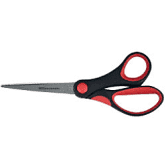 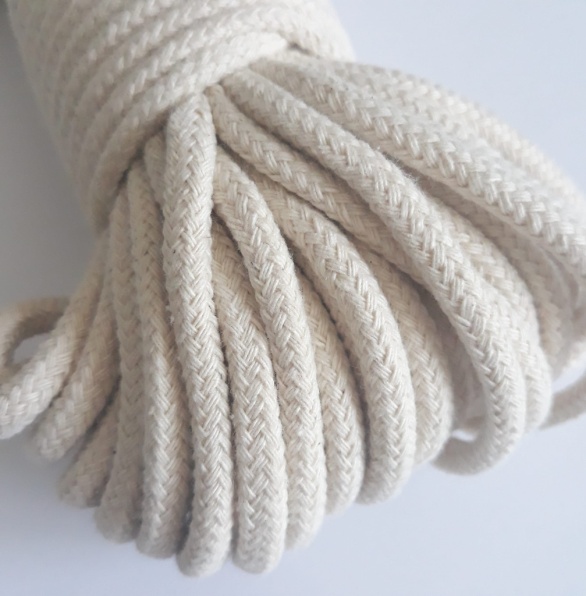 . . . de online workshop!
Stap 3
Stap 3:
NEEM DE MIDDELSTE 4 STRENGEN
DAARMEE MAAKT U EEN  WEITASKNOOP
Uitleg volgt…
DE WEITASKNOOP
Zie ook brief in uw pakketje
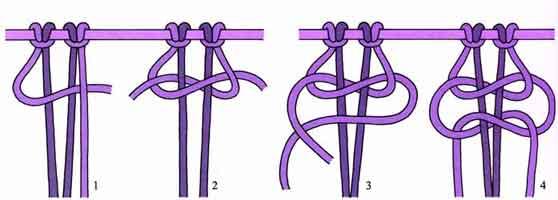 Lus rechts~voorlangs midden
Lus  links ~over draad van rechts ~achterlangsmidden~door rechter lus
Lus links ~voorlangs midden
Lus rechts ~over draad van links ~achterlangsmidden~door linker lus
Tip:
Altijd de middelste draden zo strak mogelijk houdenen recht trekken
Zie ook brief in uw pakketje
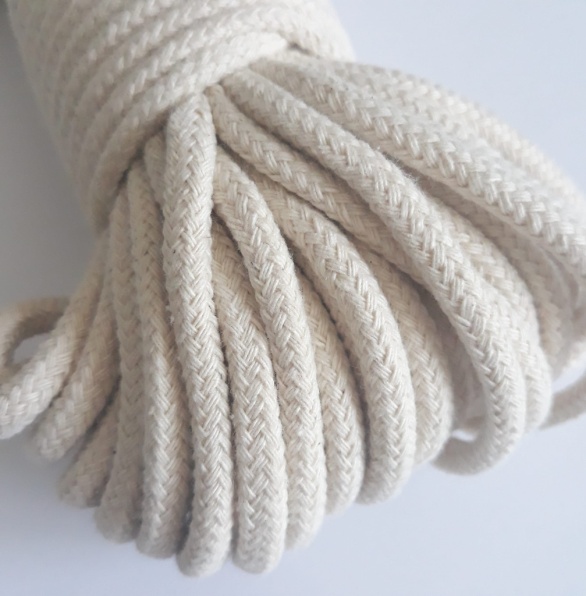 . . . de online workshop!
Stap 4
Stap 4:
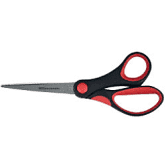 MAAK NOG EEN WEITASKNOOP, MAAR DAN MET DE 2 STRENGEN VAN DE VORIGE KNOOP EN DE 2 DAAR RECHTS VAN
GA ZO DOOR TOT U 3 KNOPEN HEBT IN EEN DIAGONALE LIJN VANAF DE MIDDELSTE KNOOP
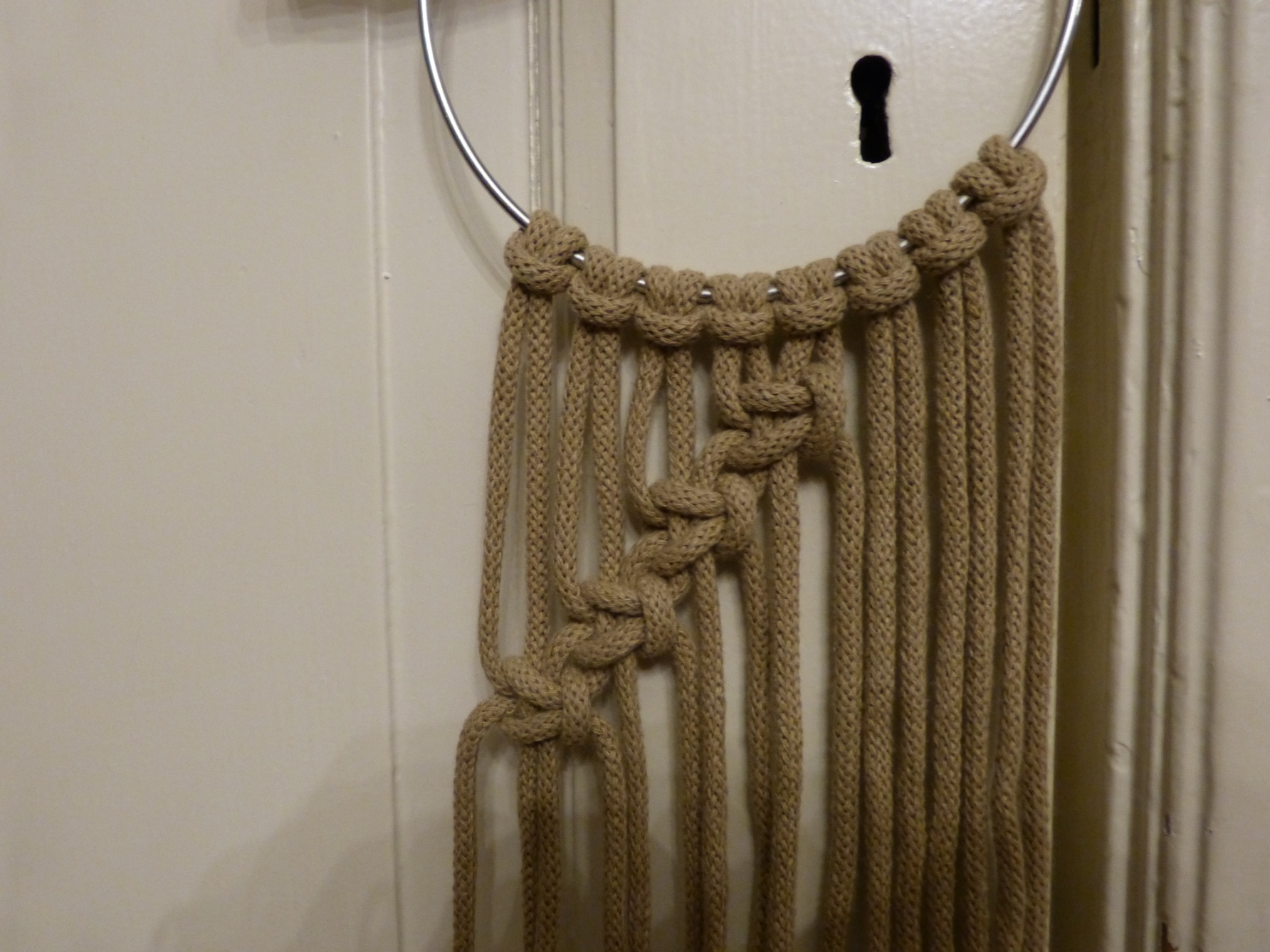 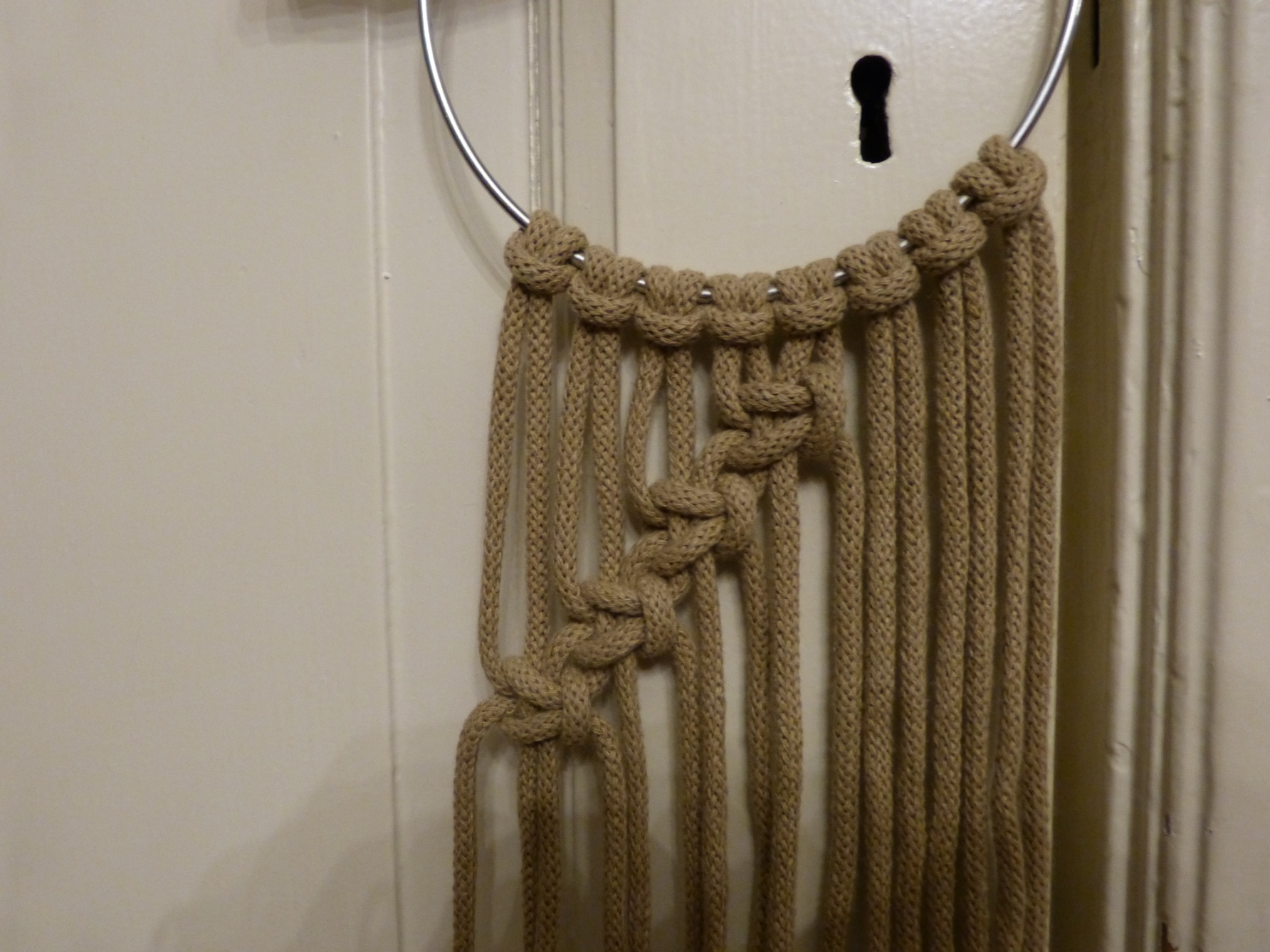 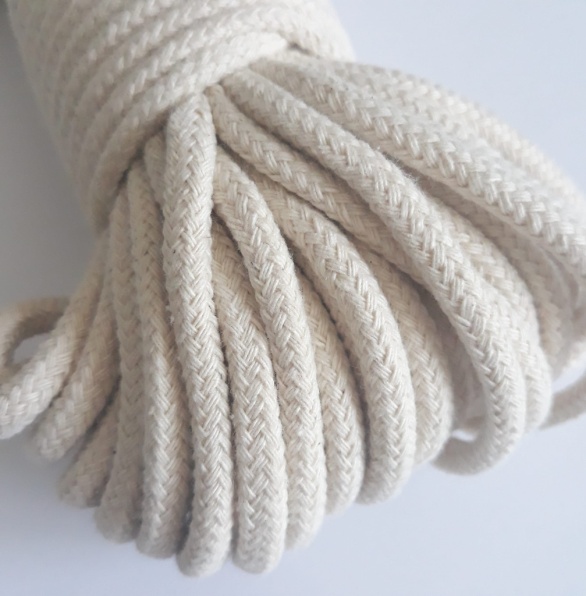 . . . de online workshop!
Stap 5
Stap 5:
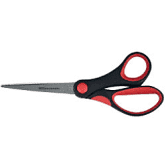 HERHAAL STAP 4 AAN DE LINKERZIJDE
DUS:
TOT U 3 WEITASKNOPEN HEBT IN EEN DIAGONALE LIJN VANAF DE MIDDELSTE KNOOP
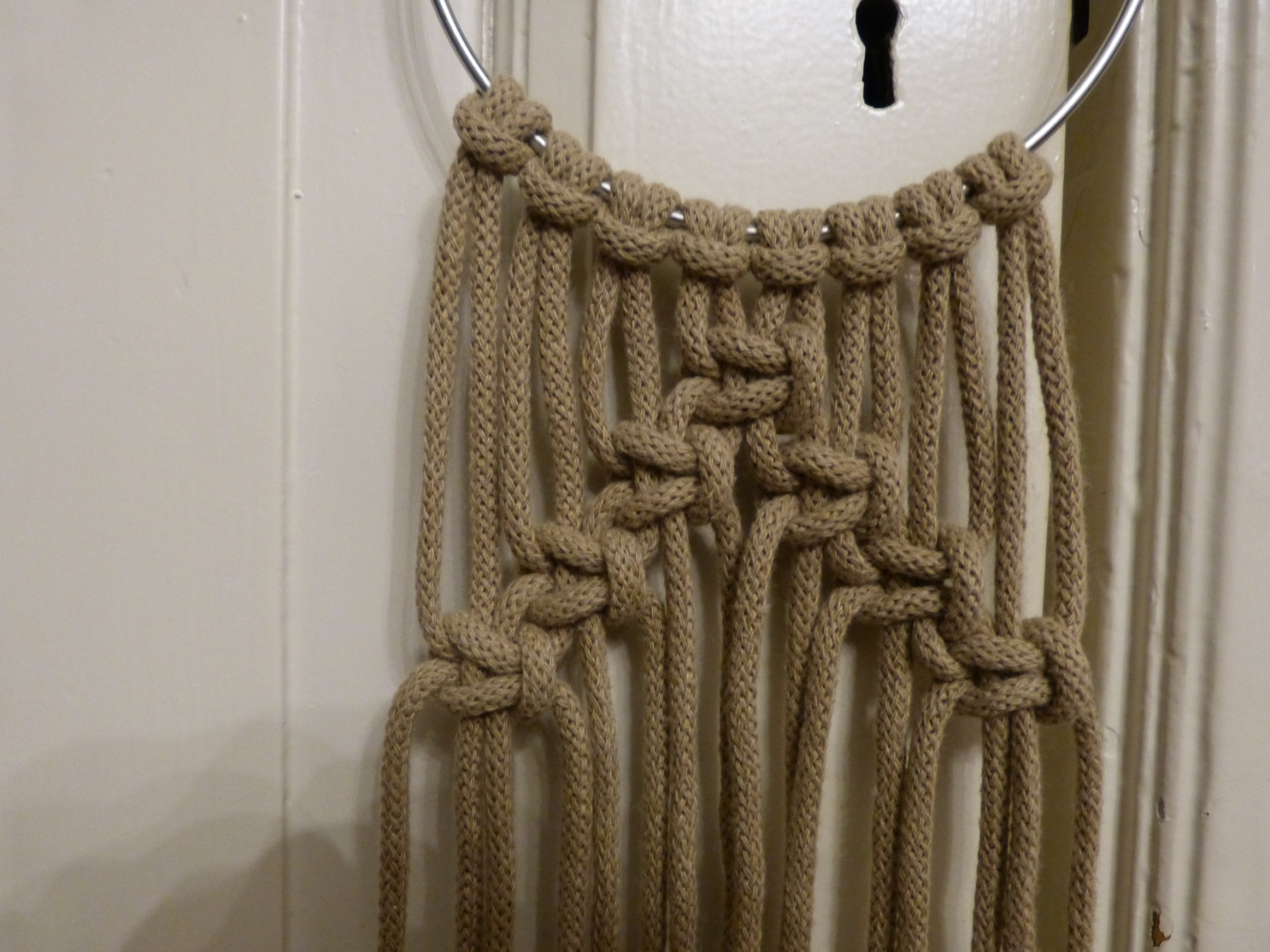 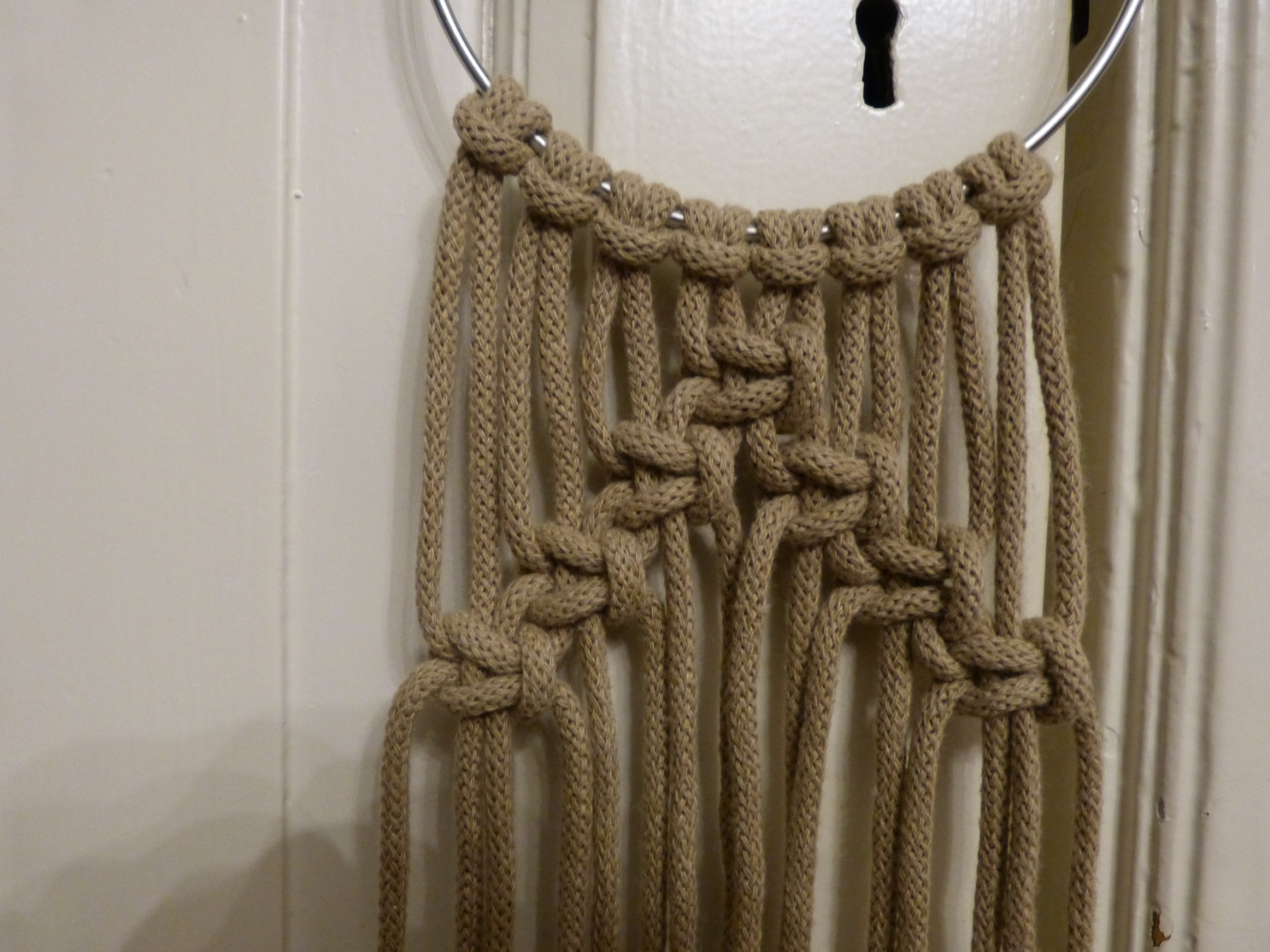 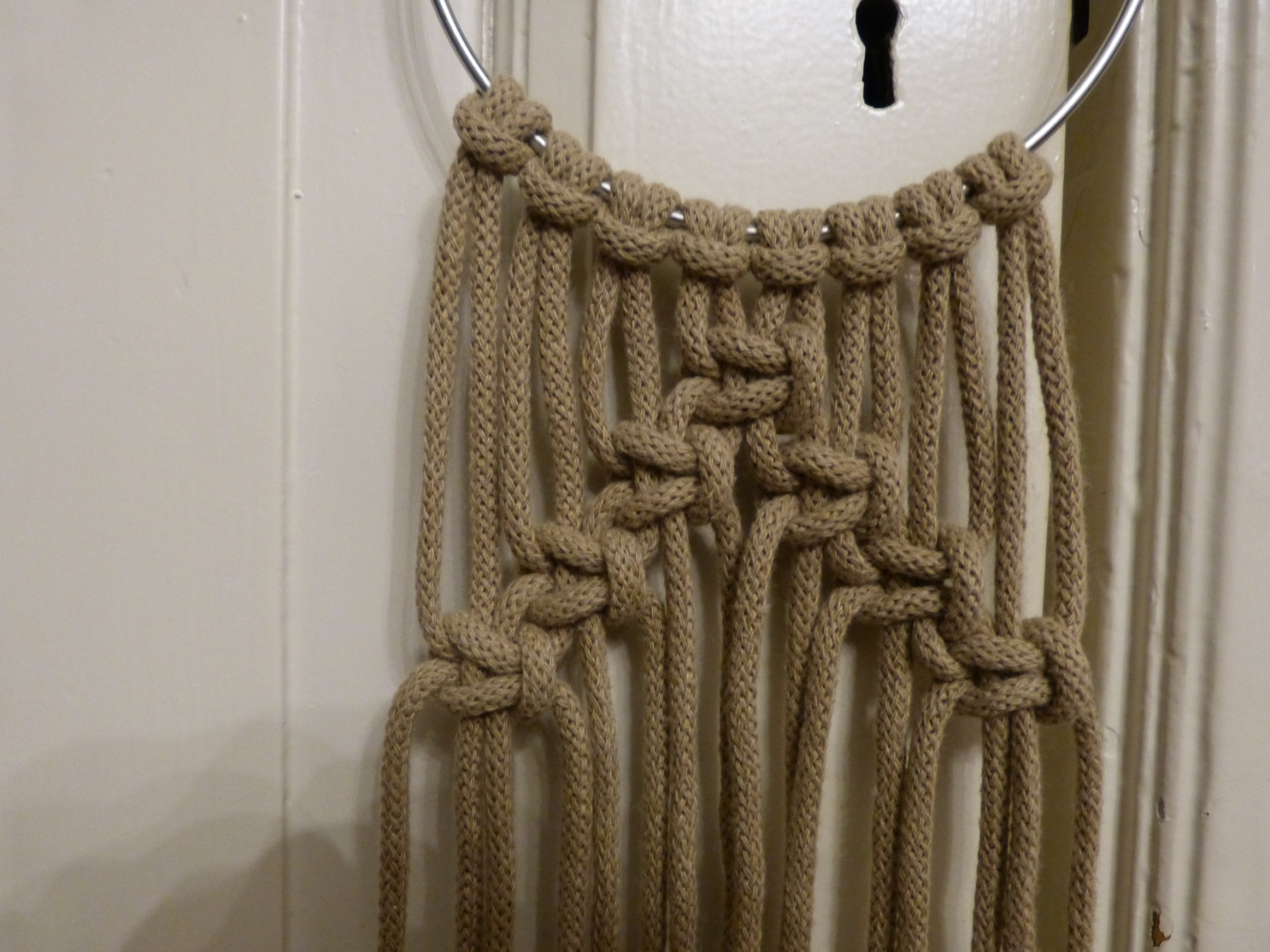 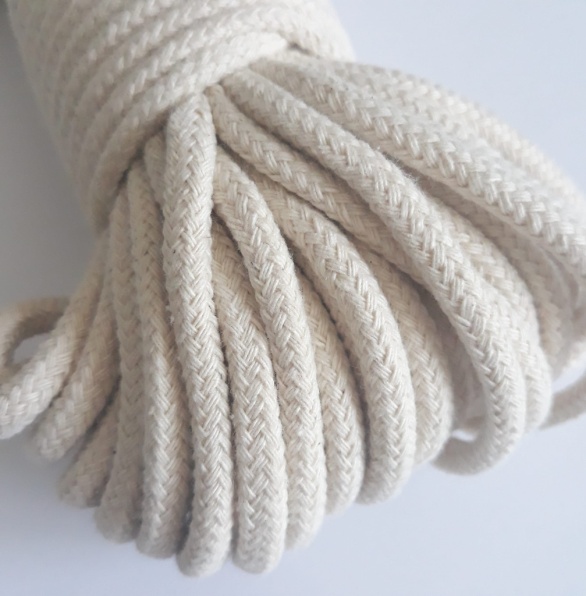 . . . de online workshop!
Stap 6
Stap 6:
MAAK MET DE MIDDELSTE 8 STRENGEN EEN WEITASKNOOP
 MAAK DE KNOOP VAN DE 2 BUITENSTE STRENGEN OM DE 6 BINNENSTE STRENGEN

 DEZE KNOOP VORMT HET MIDDEN VAN DE ‘DIAMANT’
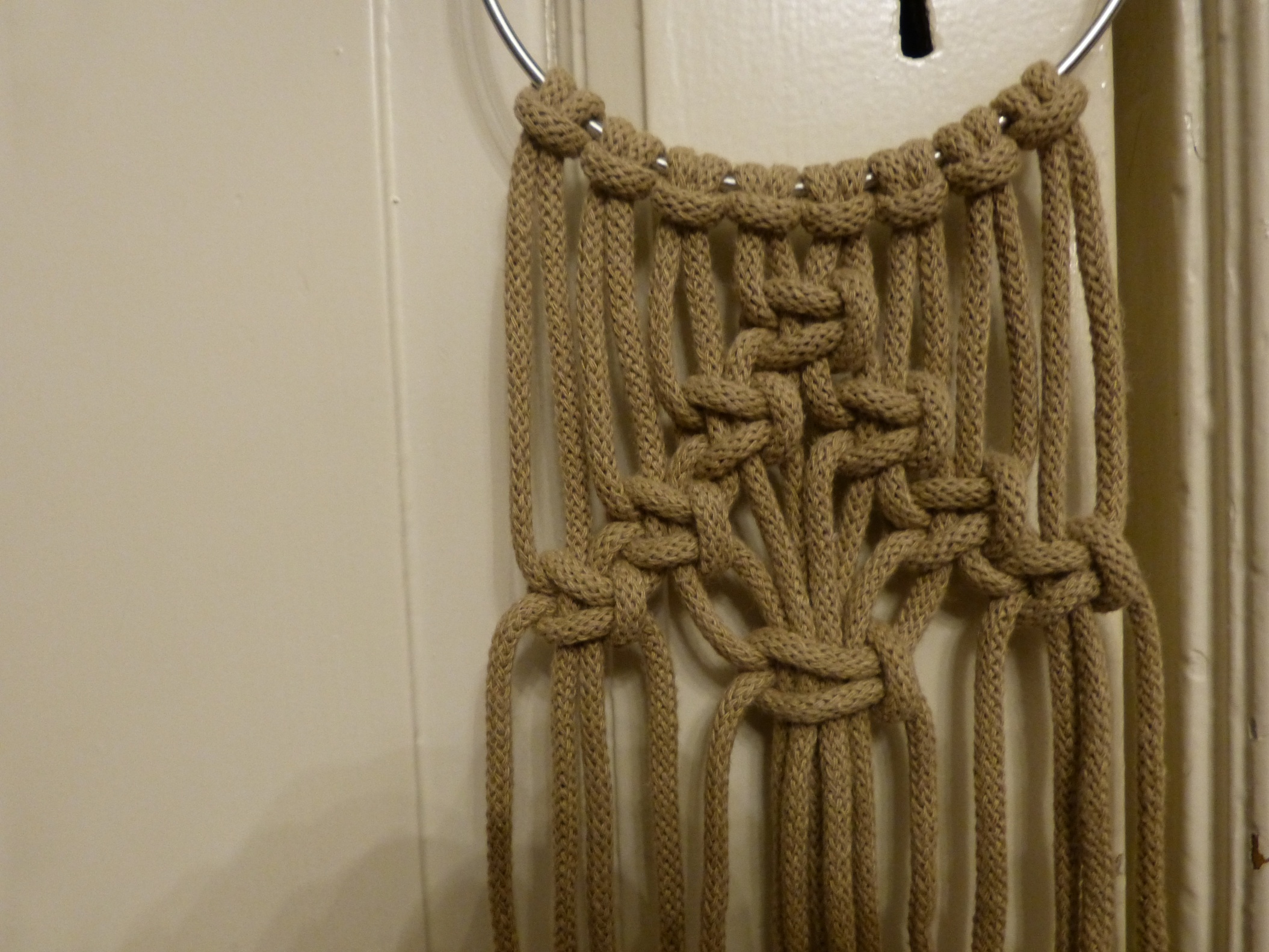 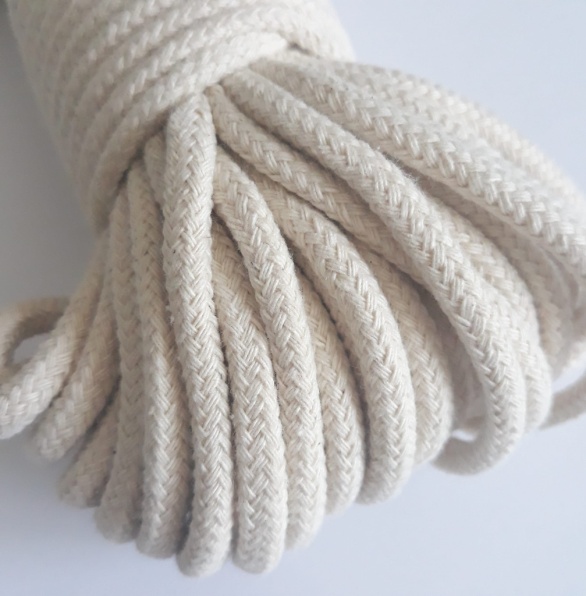 . . . de online workshop!
Stap 7
Stap 7:
MAAK DE ‘DIAMANT’ AF MET 2 DIAGONALE LIJNEN VAN WEITASKNOPEN
VAN BUITEN  
NAAR BINNEN

DUS:
NOG 2 KNOPEN VANAF LINKS
NOG 2 KNOPEN VANAF RECHTS
DE LAATSTE KNOOP MIDDEN ONDER
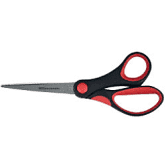 Neem steeds 2 strengen van de vorige knoopen 2 nieuwe strengen Zo krijgt u een diagonale lijn
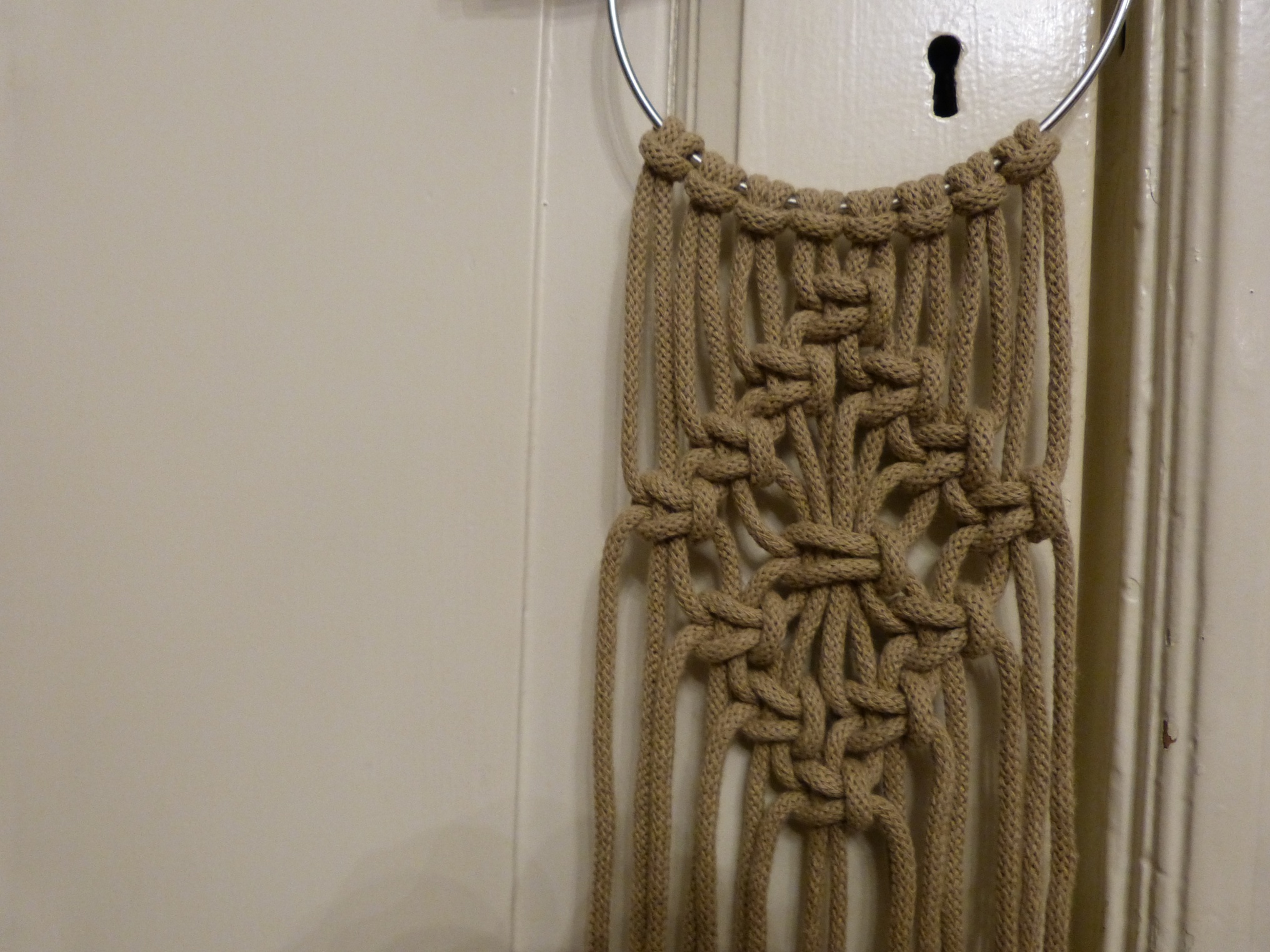 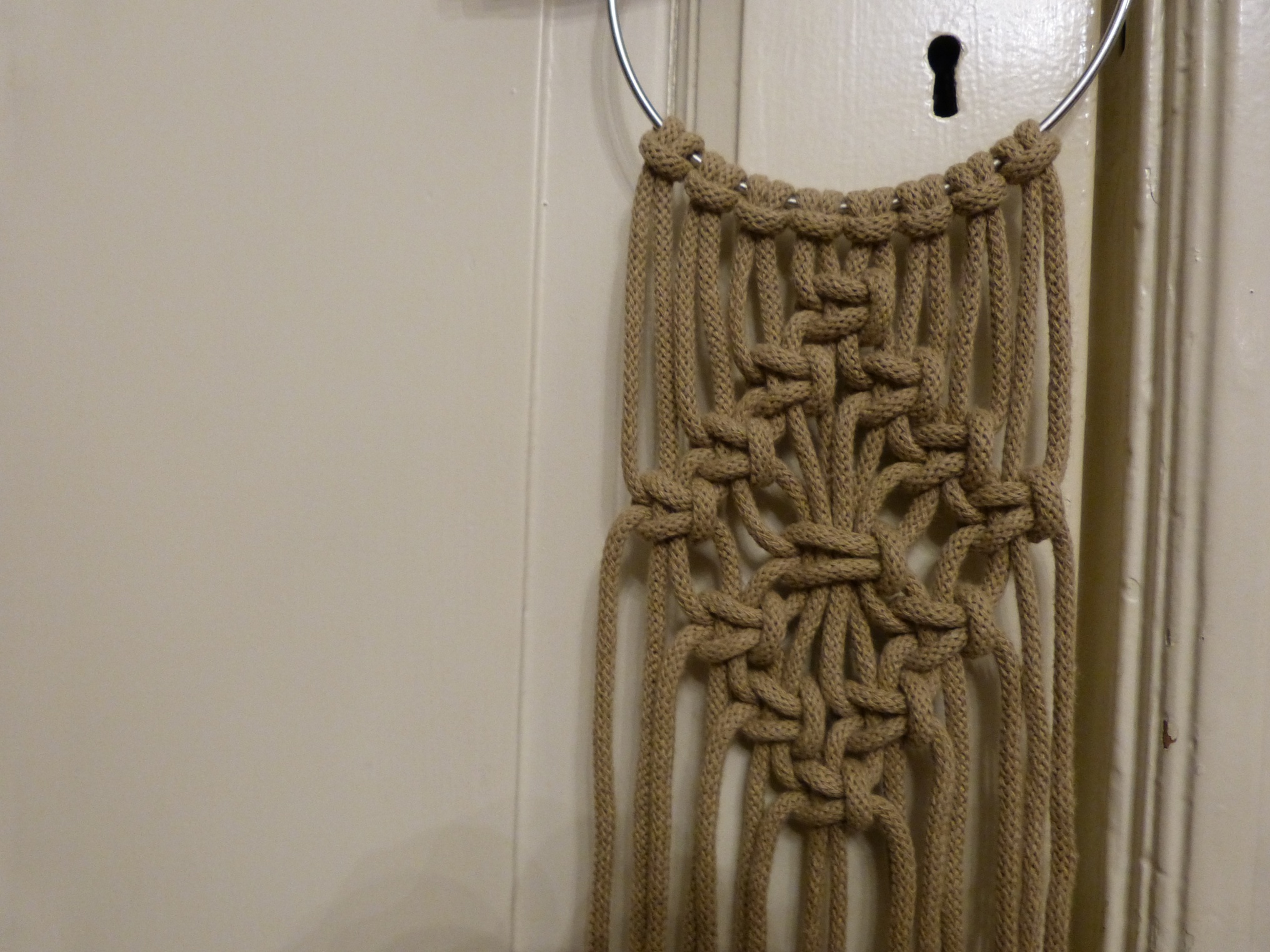 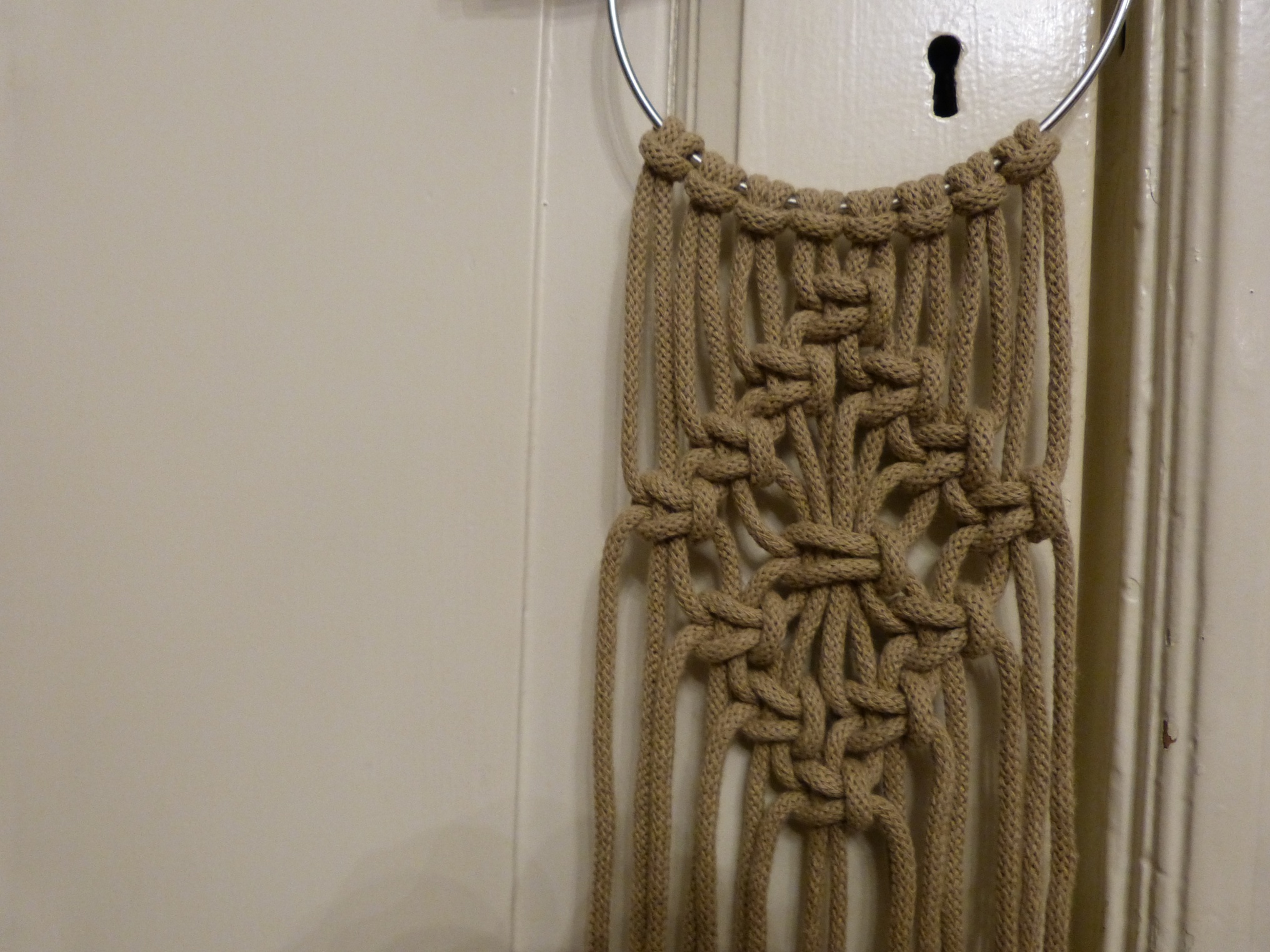 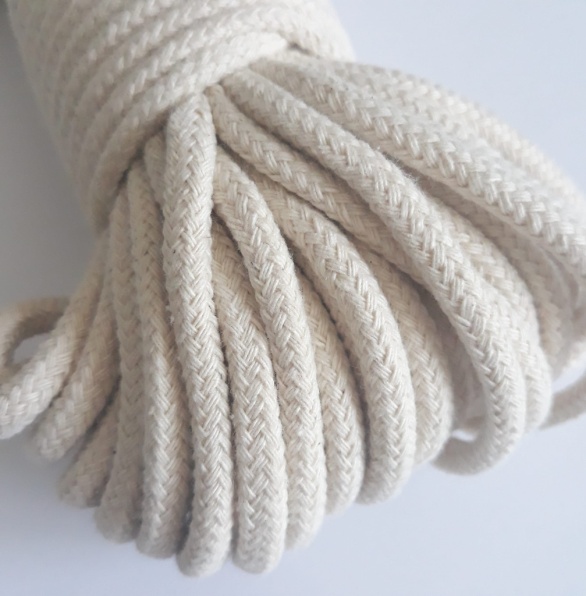 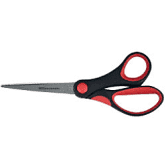 . . . de online workshop!
Even een paar minuutjes tijd voor een kopje thee of koffie…
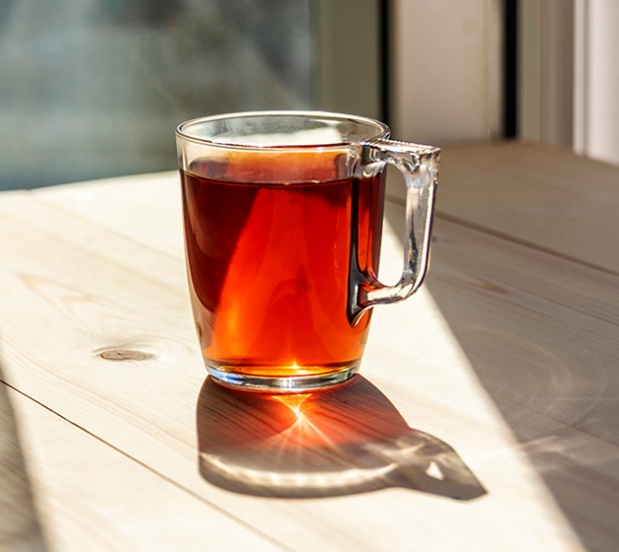 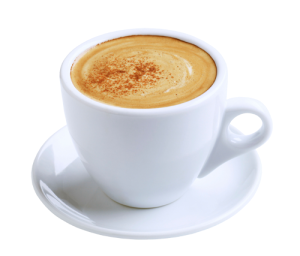 HANG EVT.DE RING AAN IETS WAT HOGER ISOM MAKKELIJKERVERDER TE KUNNEN WERKEN…
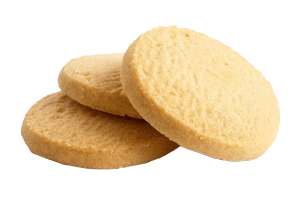 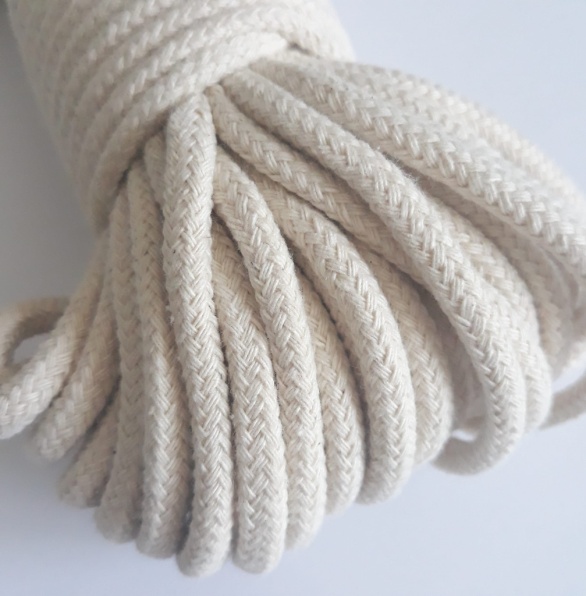 . . . de online workshop!
Stap 8
Stap 8:
OM HET VAASJE ER IN TE KUNNEN HANGEN,
 MEET U EERST MET HET VAASJE 
HOE HOOG UDE VOLGENDE KNOPEN MOET LEGGEN 
OM DE GEWENSTE HOOGTE TE KRIJGEN.
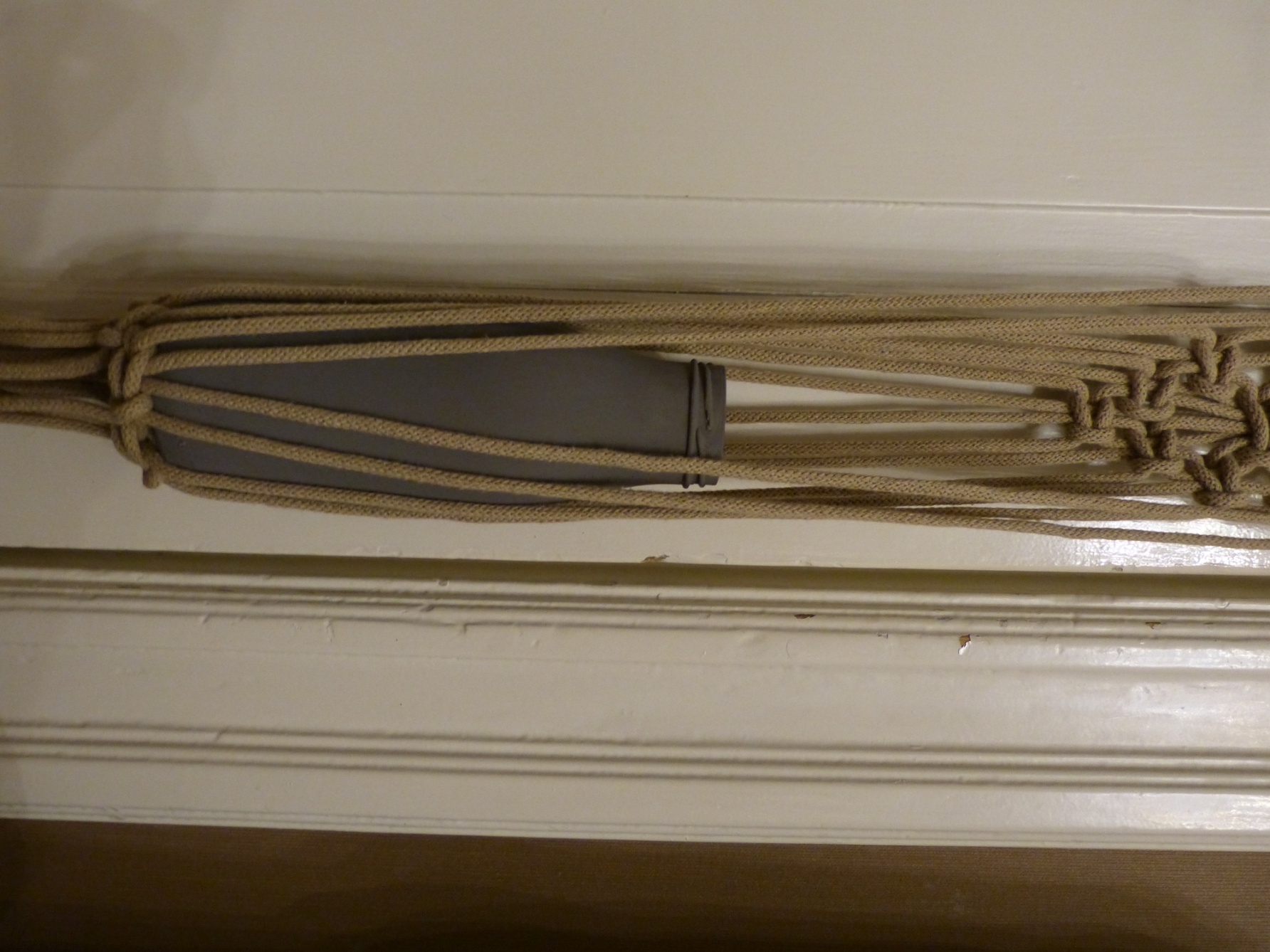 MAAK DAARNA VAN DE BUITENSTE 4 STRENGEN (2 VAN LINKS EN 2 VAN RECHTS) EEN WEITASKNOOP
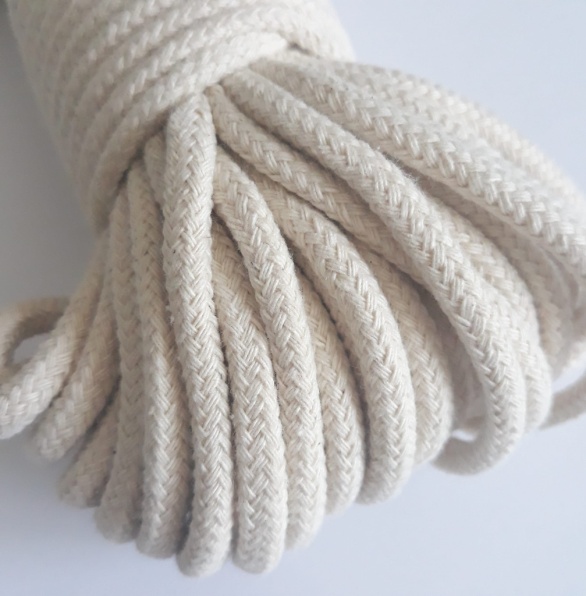 . . . de online workshop!
Stap 9
STAP 9:
MAAK EEN ‘RONDJE’ VAN WEITASKNOPEN DOOR STEEDS WEER MET 2 STRENGEN VAN DE VORIGE KNOOP EN 2 NIEUWE STRENGEN EEN WEITASKNOOP TE MAKEN
DUS:
KNOPEN NAAR DE LINKERKANT
EN KNOPEN NAAR DE RECHTERKANT
MET HET VAASJE KUNT U TUSSENTIJDS PASSEN OF U NOG GOED ZIT WAT DE HOOGTE BETREFT
SLUIT HET RONDJE 
(ACHTERWAARTS!)
MET EEN LAATSTE WEITASKNOOP
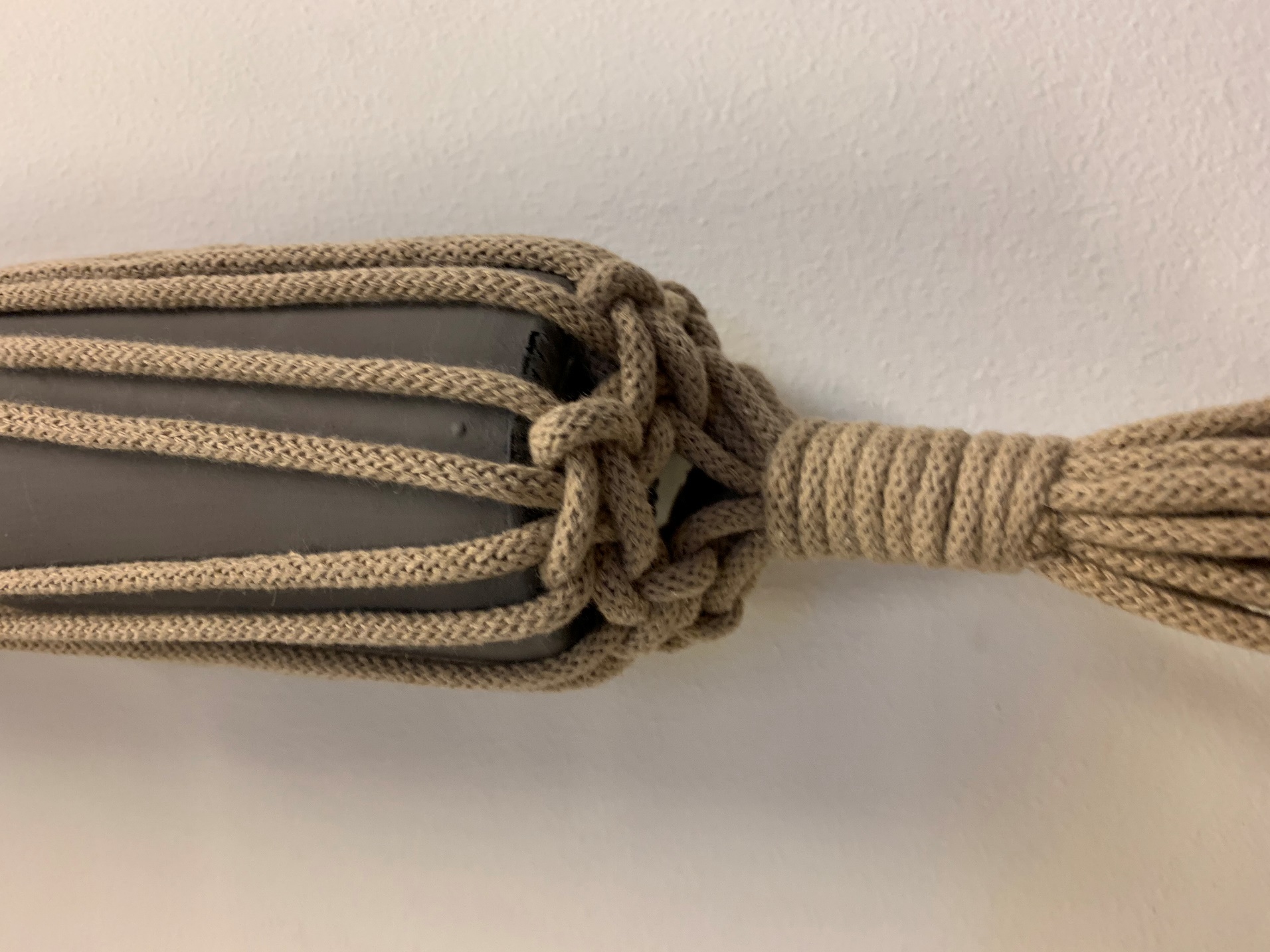 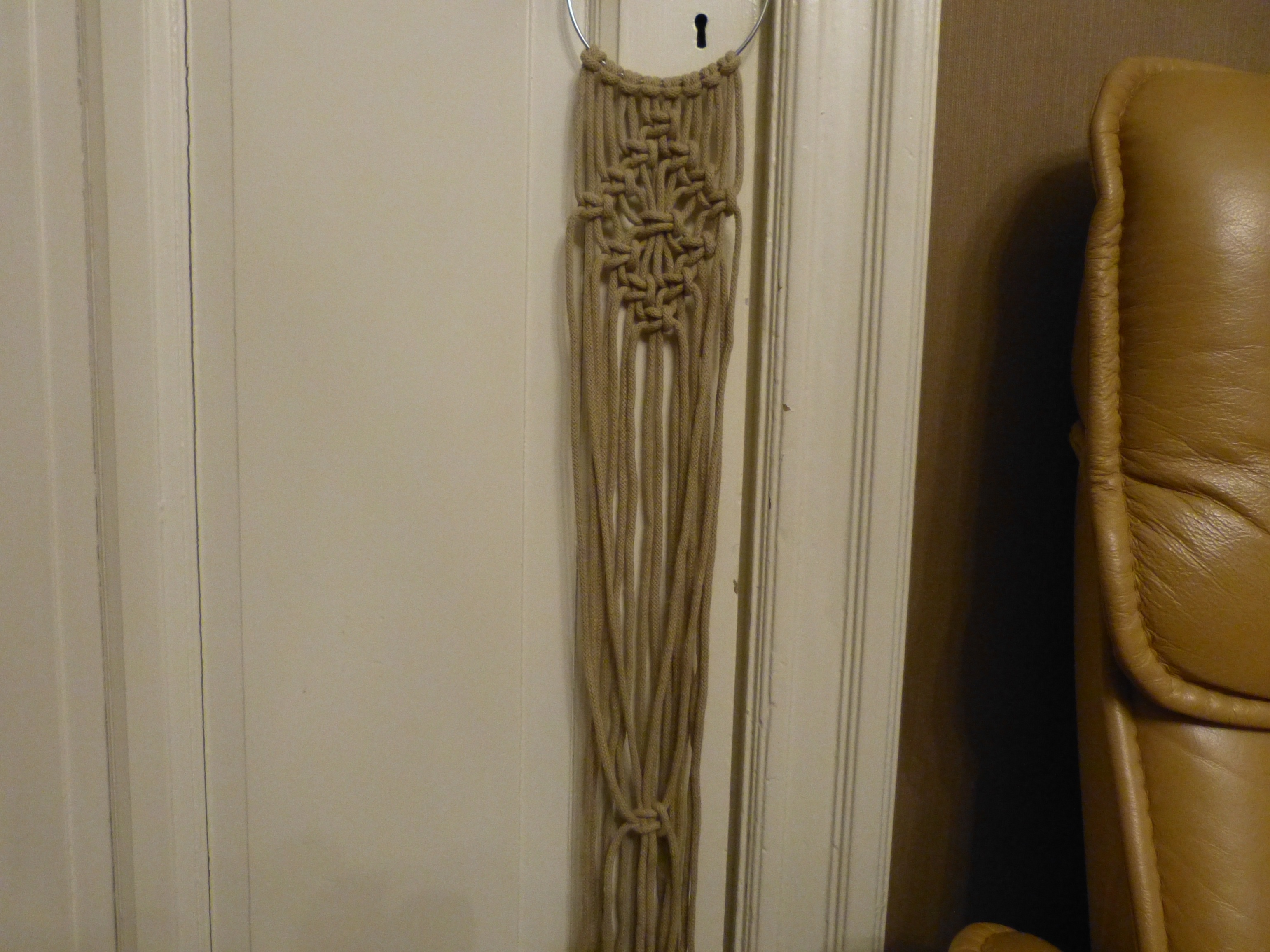 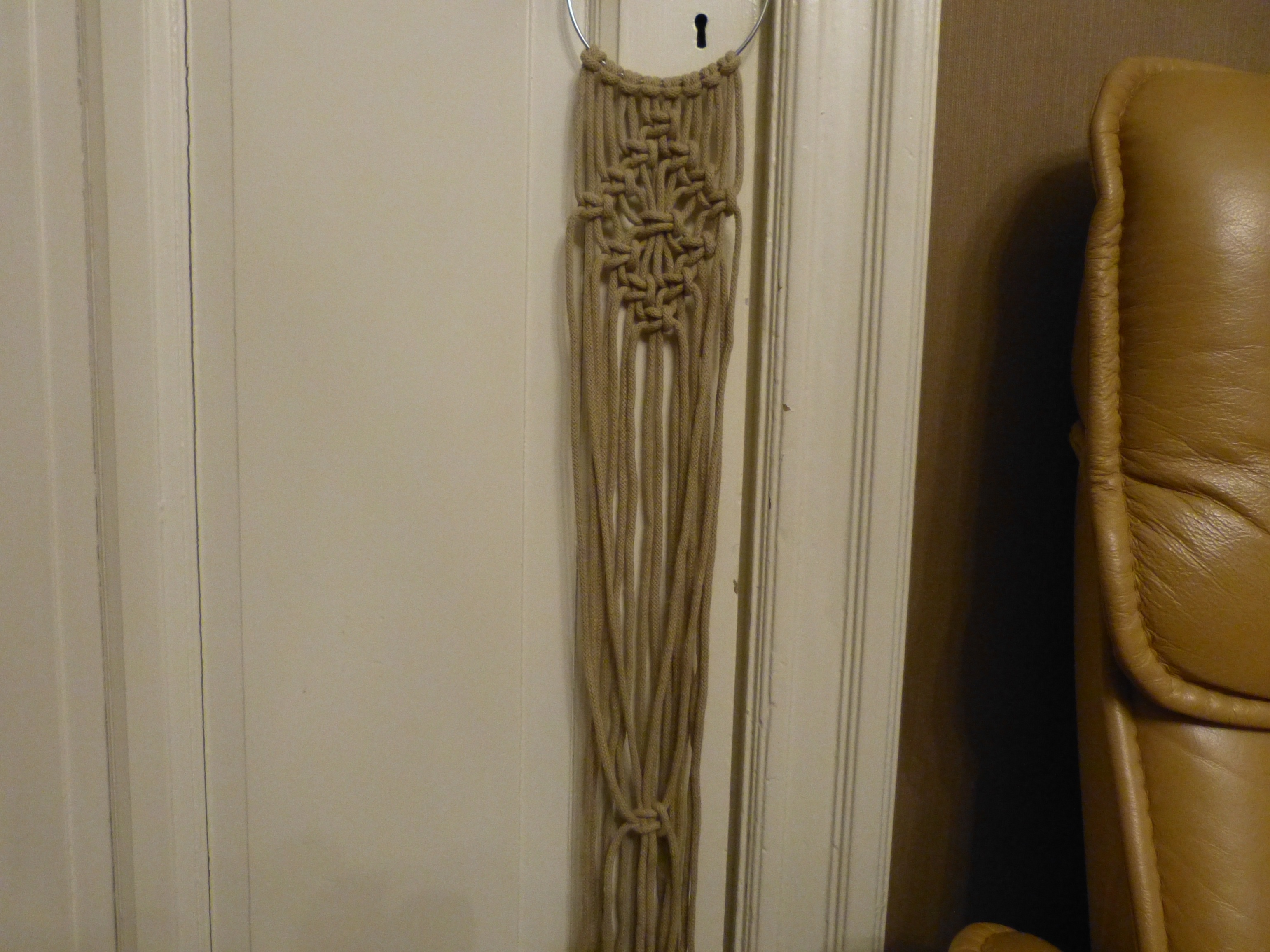 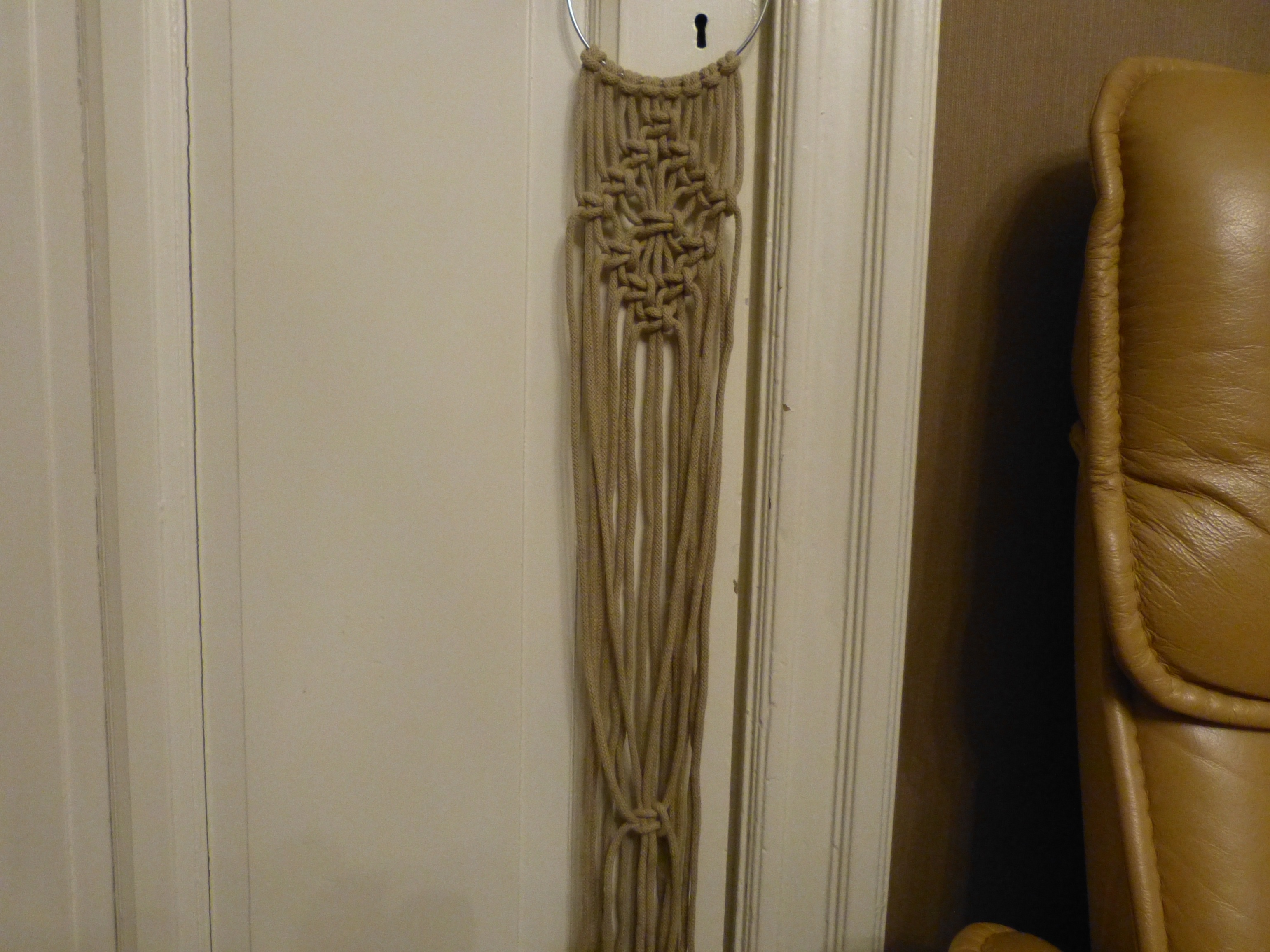 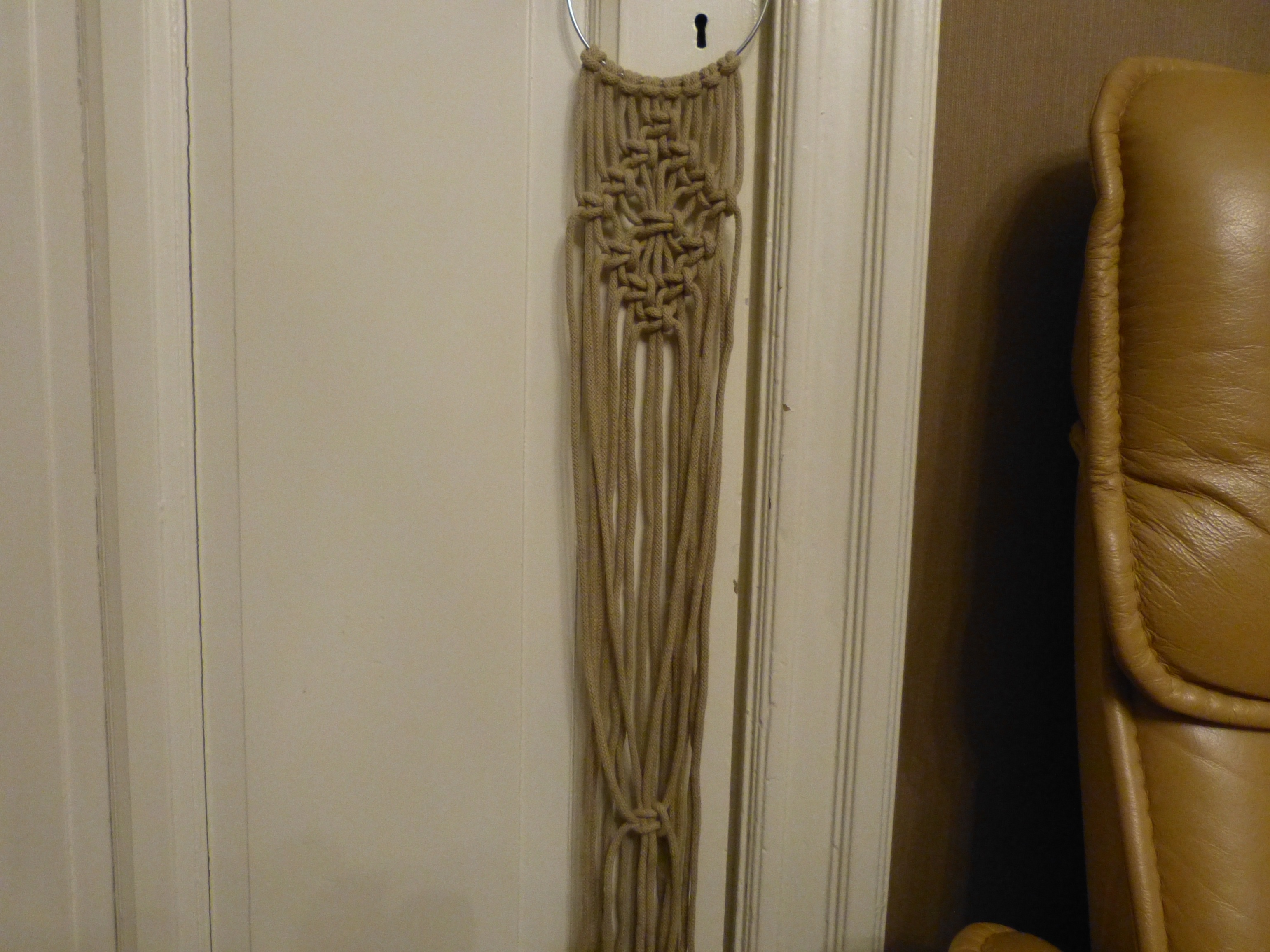 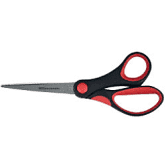 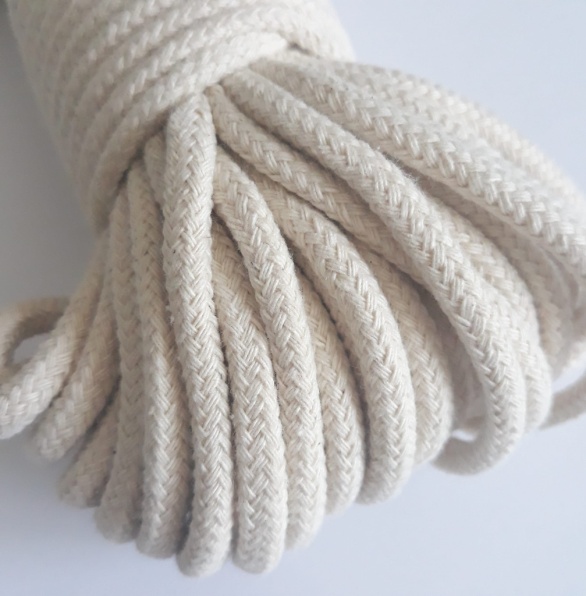 . . . de online workshop!
Stap 10
Stap 10:
CONTROLEER OF DE VAAS GOED PAST IN HET RONDJE VAN KNOPEN
MAAK AF MET EEN WIKKELKNOOP

GEBRUIK HIERVOORHET OVERGEBLEVEN STUK KOORD(WAT U OVERHAD BIJ STAP 1)
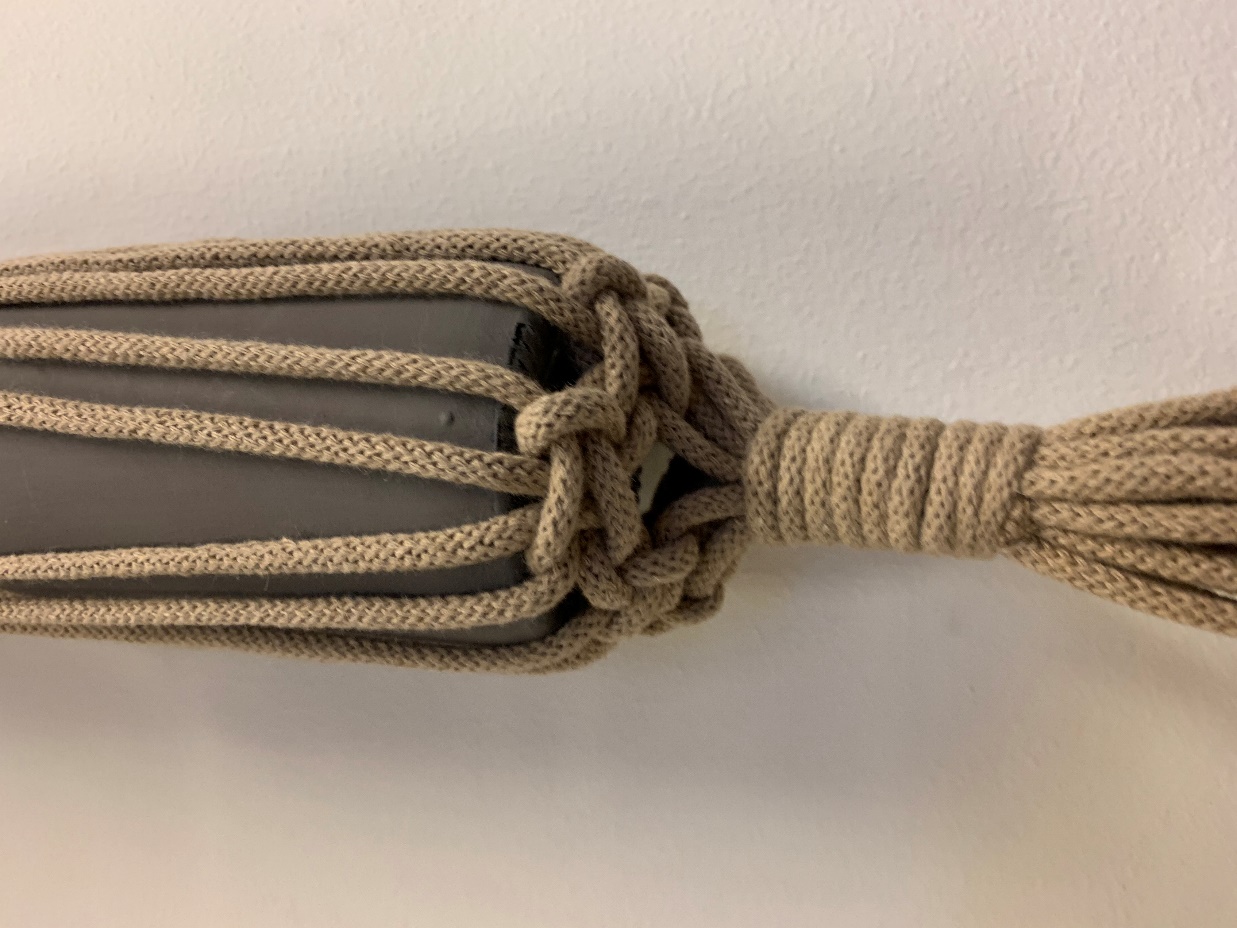 Uitleg volgt…
DE WIKKELKNOOP
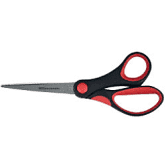 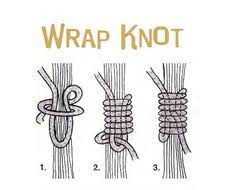 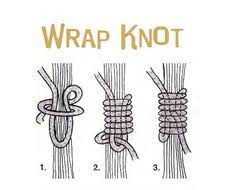 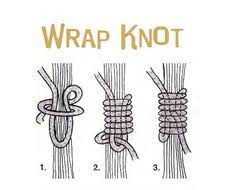 Bovenste uiteinde aantrekken en zo de lus onder de ‘wikkel’ trekken
Knip uiteinden van deze draden indien nodig af
Stukje van lus onderaan vrij laten en uiteinde van wikkeldraad  daardoor halen
Lus vouwenMet langste uiteinde alle draden  ~ héél strak! ~  omwikkelen van boven naar beneden
Vervolg stap 10:
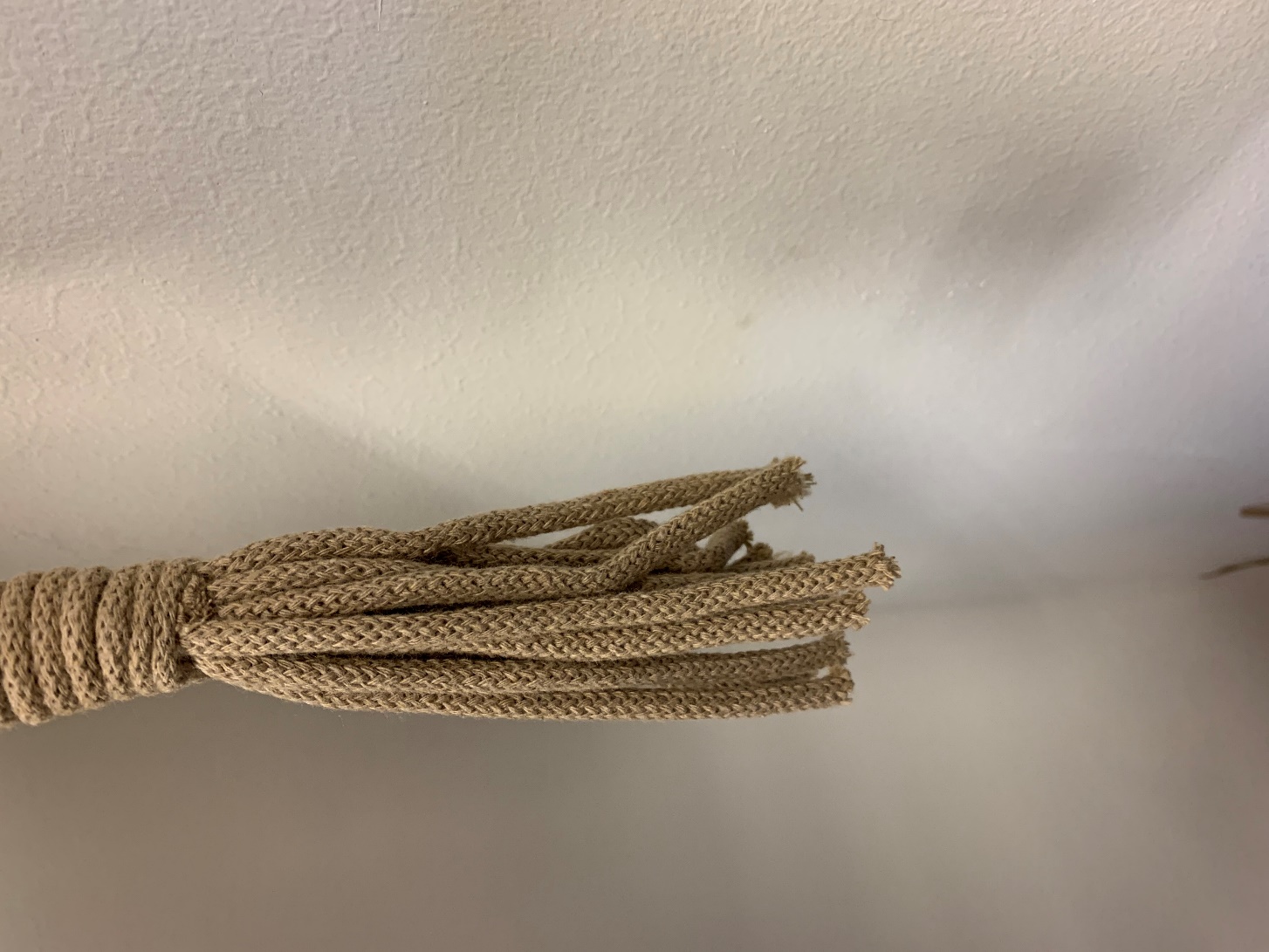 AFGEMAAKT MET EEN WIKKELKNOOP? 

KNIP DAN DE STRENGEN OP GELIJKE HOOGTE
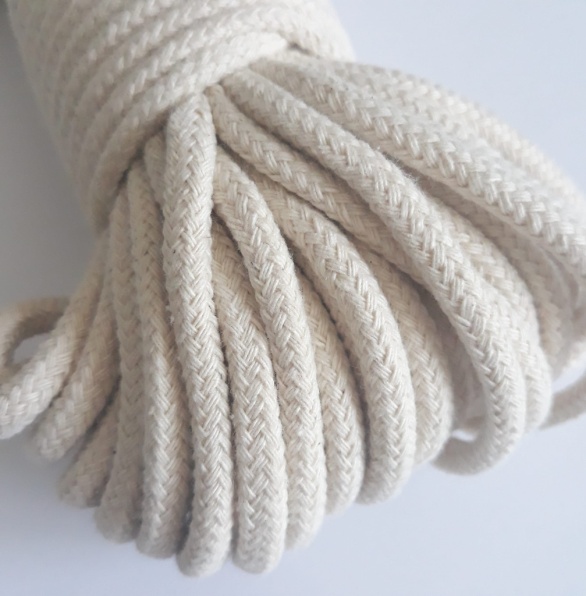 . . . de online workshop!
Stap 11
Stap 11
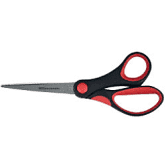 VERSIER HET BIJGEVOEGDE VAASJE (OF GEBRUIK  IETS ANDER LEUKS…)
MAAK MET DE MEEGELEVERDE ARTIKELEN
UIT HET GROENE FOLIE-ZAKJE  DE MACRAMÉHANGER COMPLEET
VERWIJDER BESCHERMLAAG VAN DUBBELZIJDIG TAPE OP ACHTERZIJDE

GEEF DE MACRAMÉHANGER 
EEN MOOI PLEKJE!
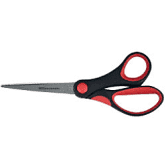 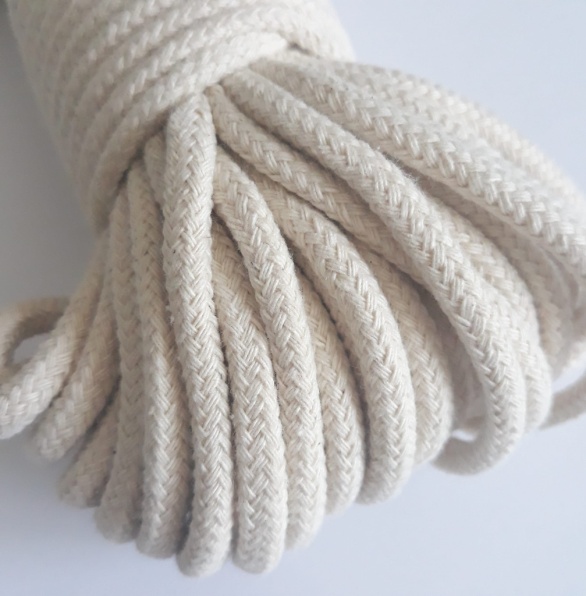 . . . de online workshop!
Stap 12
Stap 12:
STUUR EEN FOTO VAN JE CREATIE NAAR: 
actiezvl@gmail.com

HARTELIJK DANK VOOR HET MEEDOEN!
STUUR EEN FOTO VAN JE CREATIE NAAR: 
actiezvl@gmail.com

HARTELIJK DANK VOOR HET MEEDOEN!
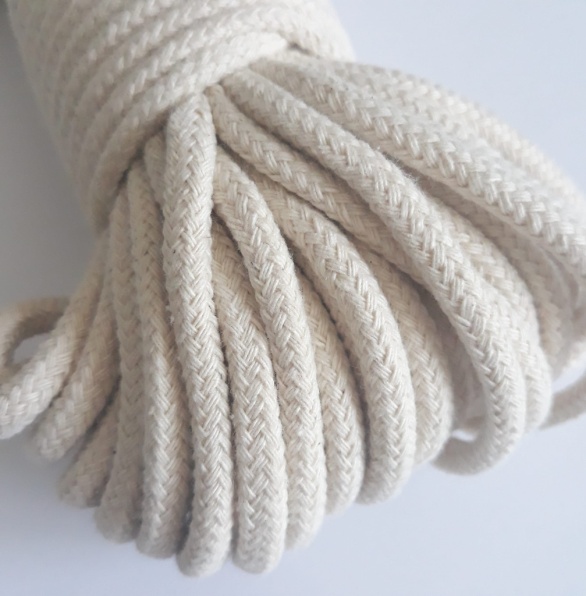 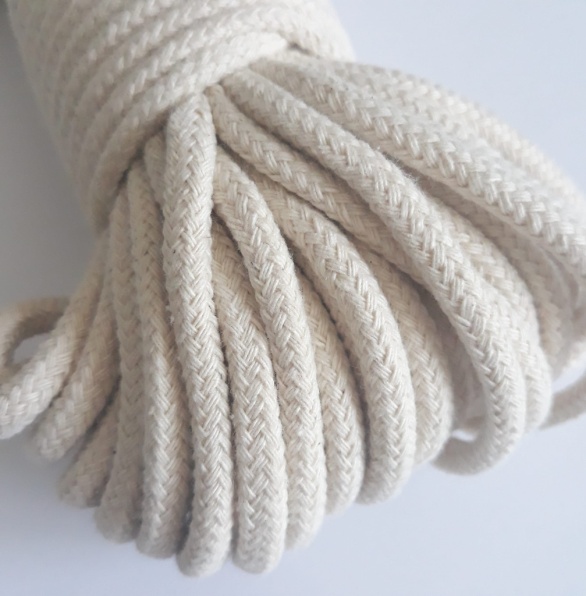 We hopen dat u een gezellig 
‘creatief momentje’ heeft gehad
Einde van de online workshop
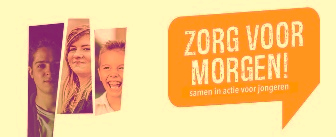 Bedankt voor het meedoen!